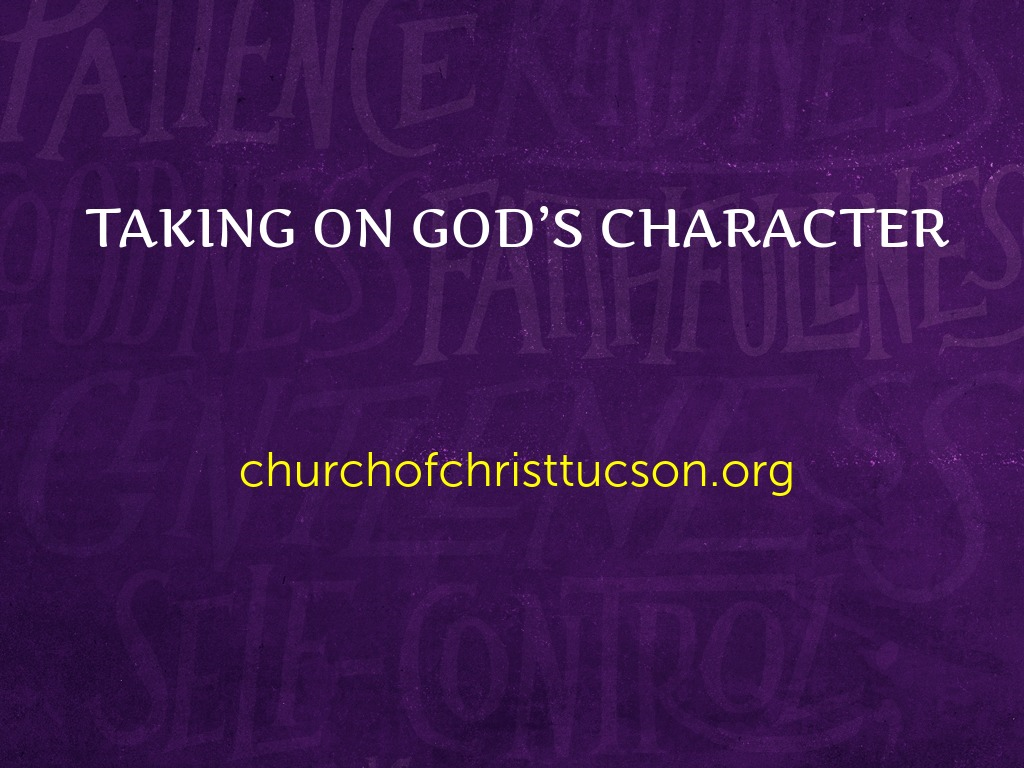 Taking On God’s Character:Phil. 1:9-11
The Right Motivation:
Spiritual growth is all about becoming more like Christ. Eph. 4:14-15
Spiritual growth requires the right motivation. Gen. 39:9
Love is essential in our pursuit of godly character. Matt. 22:37-40
[Speaker Notes: Wrong motivations: Fear of consequences; Self improvement; knowledge for knowledge's sake.

A desire to grow closer to God by becoming more like His Son is the right motivation.]
Taking On God’s Character:Phil. 1:9-11
Responsibility and Dependence:
The divine partnership. Phil. 2:12-13
Our part:
Training. 1 Tim. 4:7; 1 Cor. 9:26-27
Obedience. Phil. 2:12; Jas. 1:21-22
God’s Part:
He is strengthening us. Col. 1:29; Phil. 4:13
He is transforming us. 2 Cor. 3:18
Taking On God’s Character:Phil. 1:9-11
Spiritual Growth Is A Process:
Requires both putting on and putting off. Eph. 4:22-24
Balance is required for growth.                            Gal. 5:22-23; 2 Pet. 1:5-8
Understand that growth is ongoing.                   Phil. 3:12